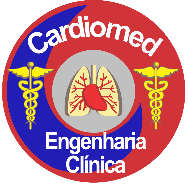 CARDIOMED SERVIÇOS DE LOCAÇÃO E MANUTENÇÃO EM  EQUIPAMENTOS MÉDICOS HOSPITALARES LTDA-MECNPJ: 09.361.083/0001-19 REGISTRO CREA Nº2011203355ENDEREÇO: TRAVESSA SANTA CECILIA, Nº 27 – ZÉ GAROTO – SÃO GONÇALO – RJ – CEP: 24.440-230
Nossos contatos: (021) 2723-6997 - (021) 99131-4342
E-MAIL: cardiomedhospitalar@gmail.com - Site: www.lkscardiomed.com.br